GIORNATA MONDIALE DELLA GENTILEZZA 13 NOVEMBRE 2021
Giornata mondiale della gentilezza
"Una parola gentile è come un fiore che sboccia in ogni cuore, è come una carezza che ti regala tanta dolcezza 
(Rita Sabatini).
 Lavoro di gruppo infanzia capoluogo  sez. A, sez.D 3anni e sez. B eterogenea.
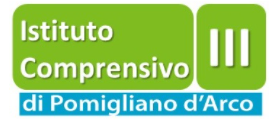 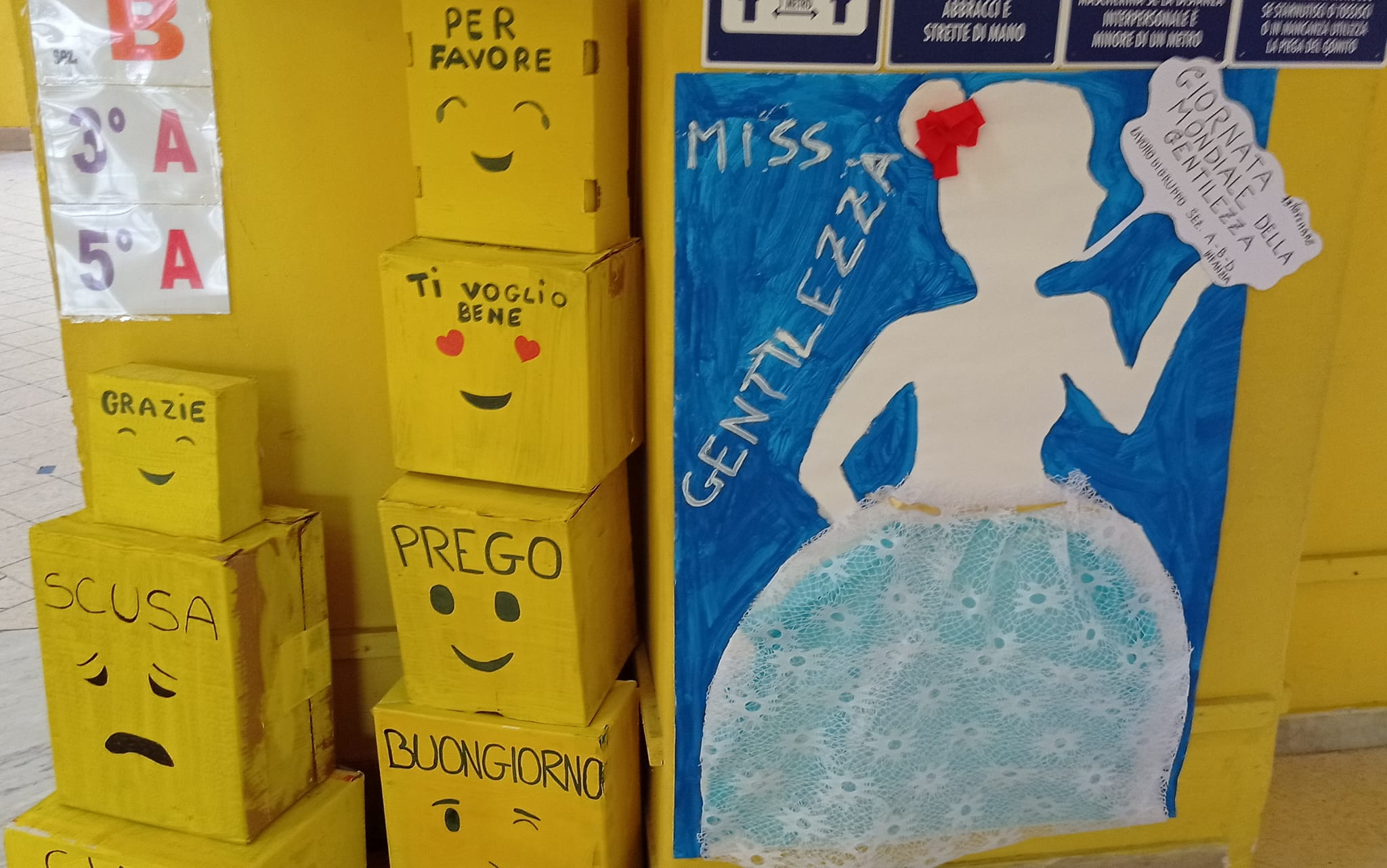 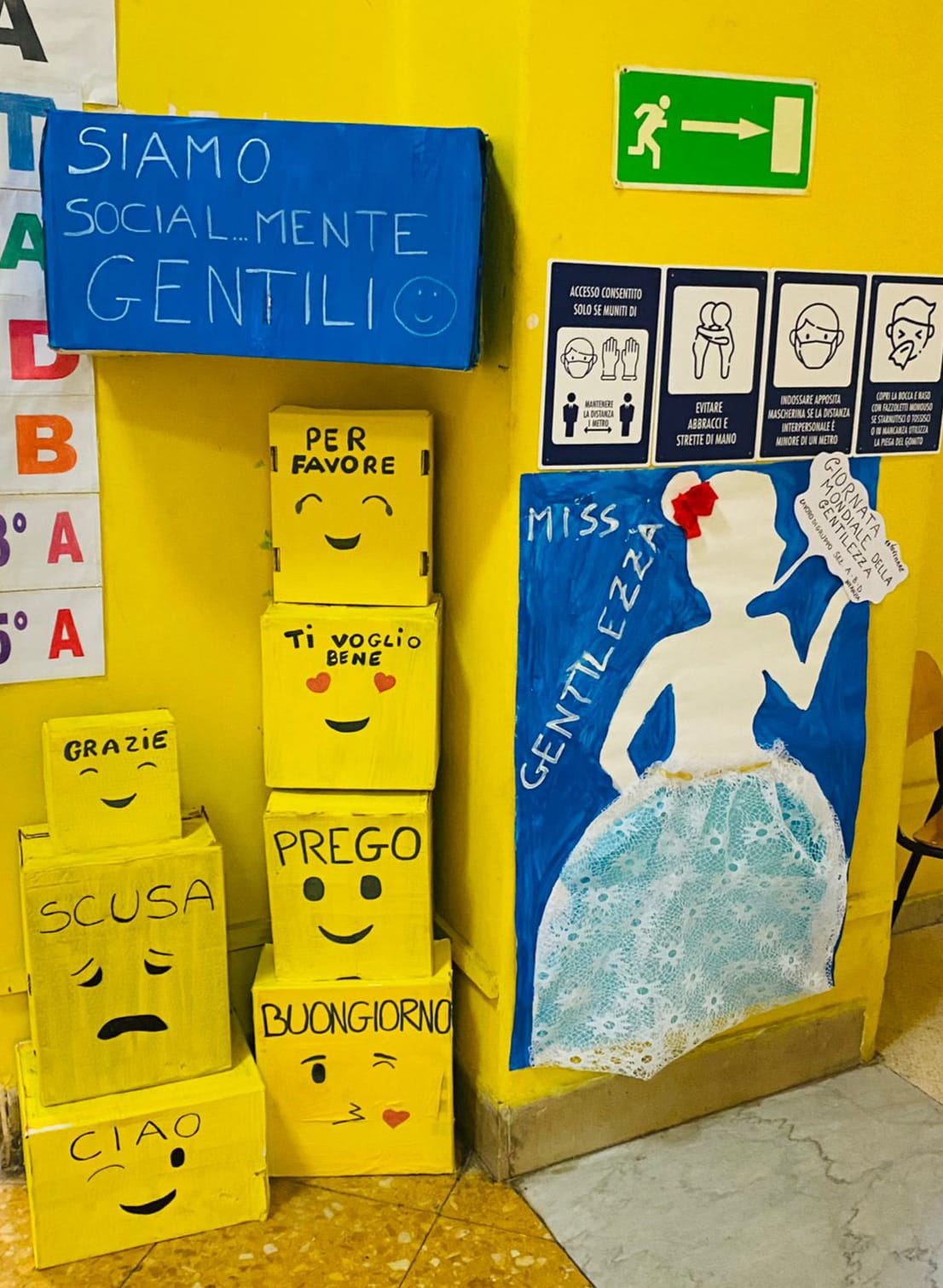 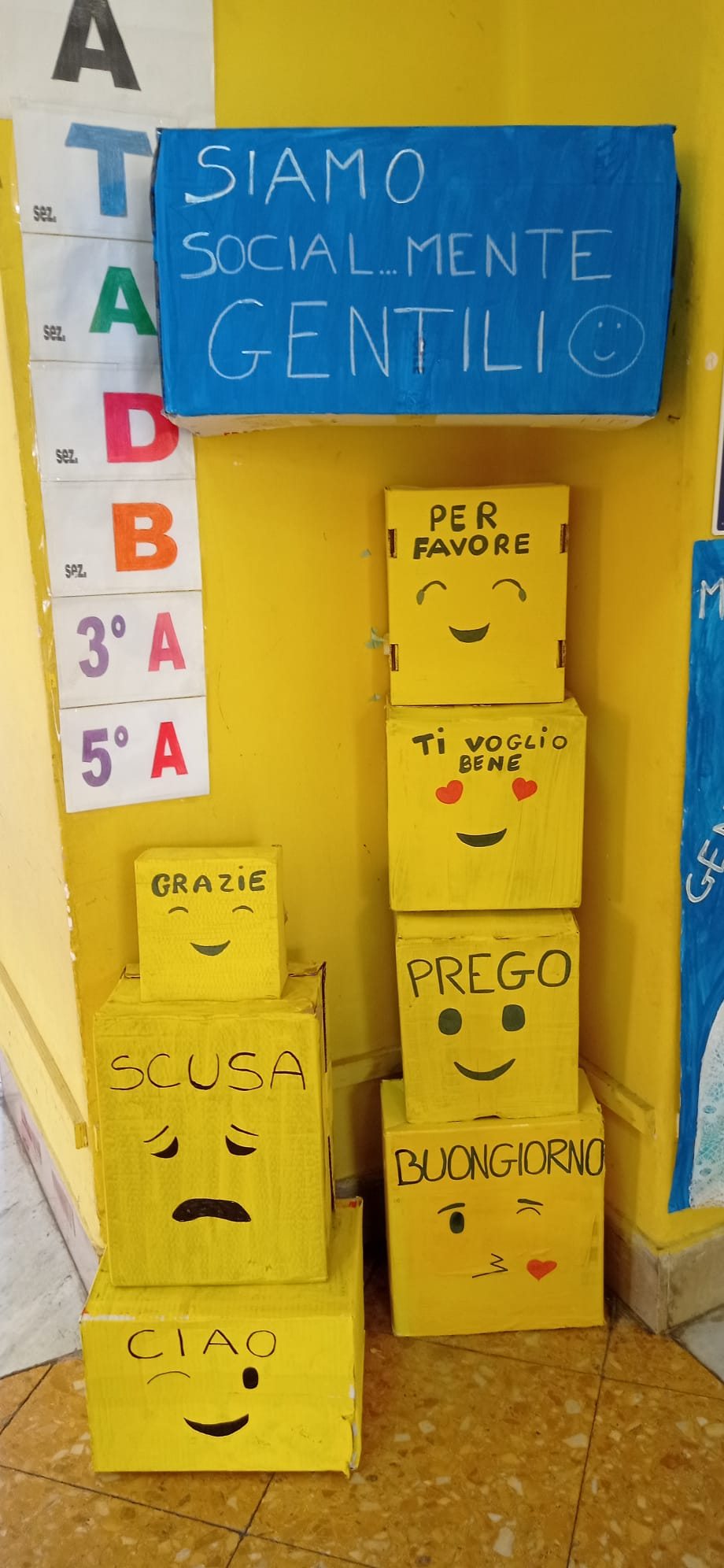 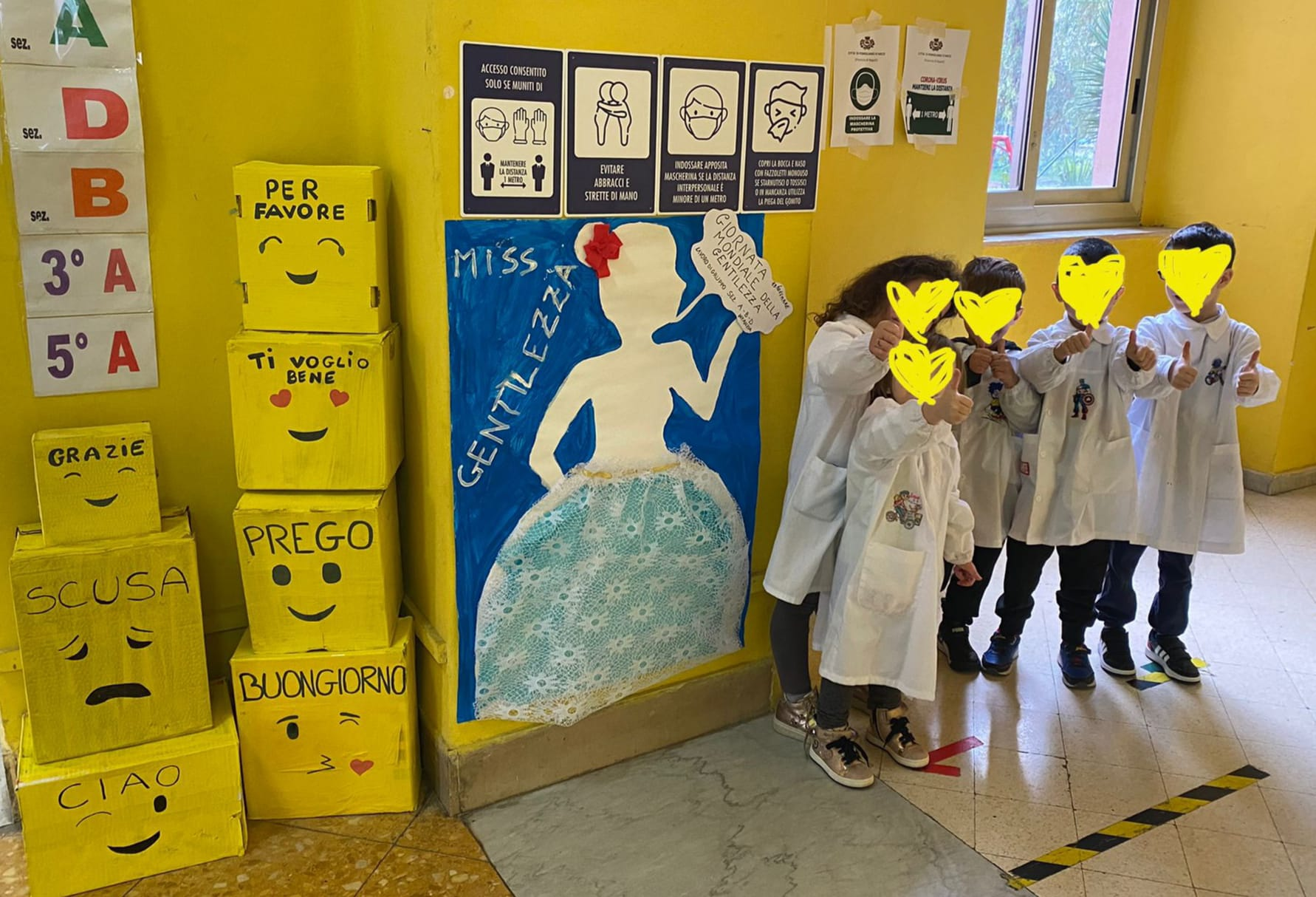 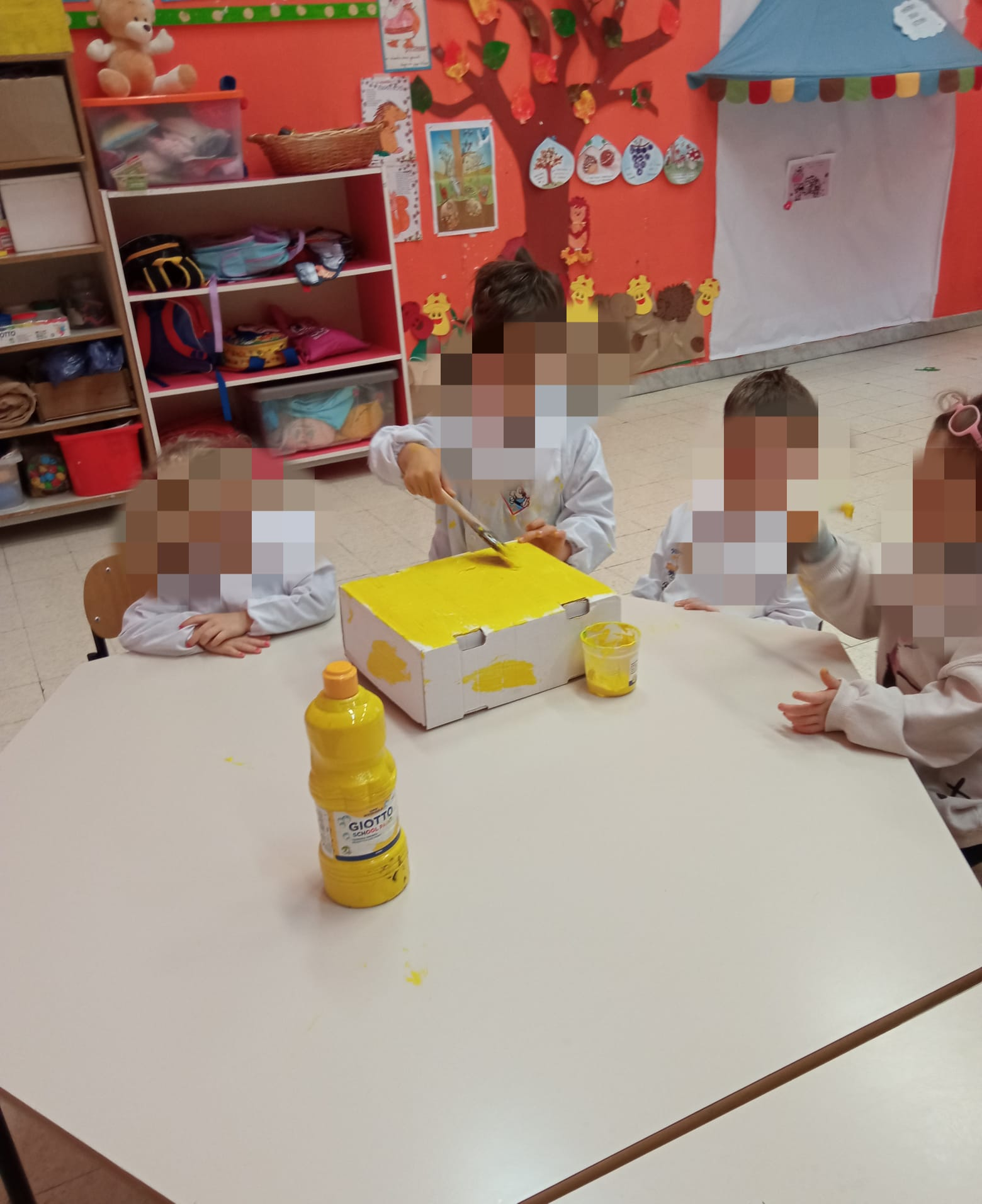 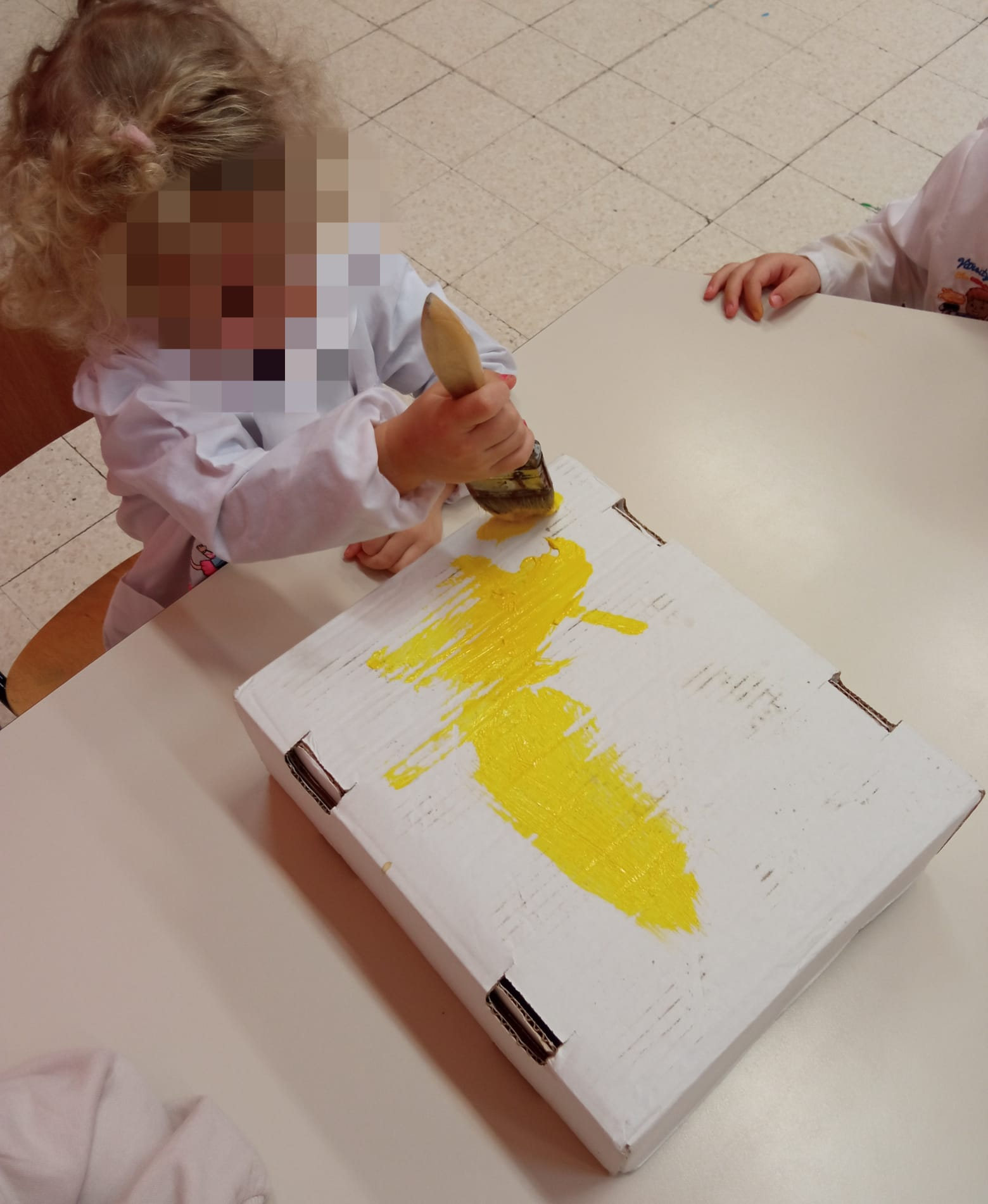 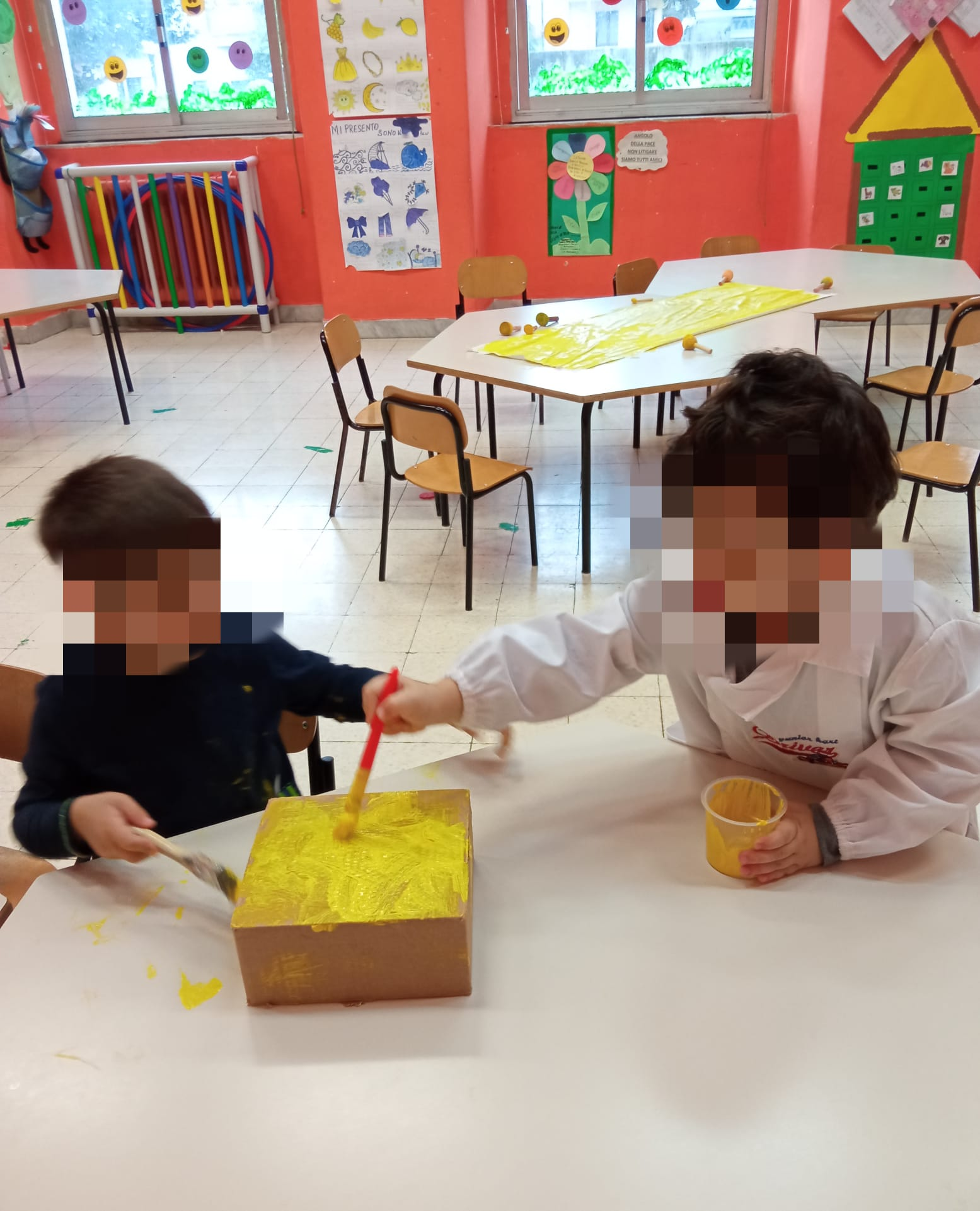 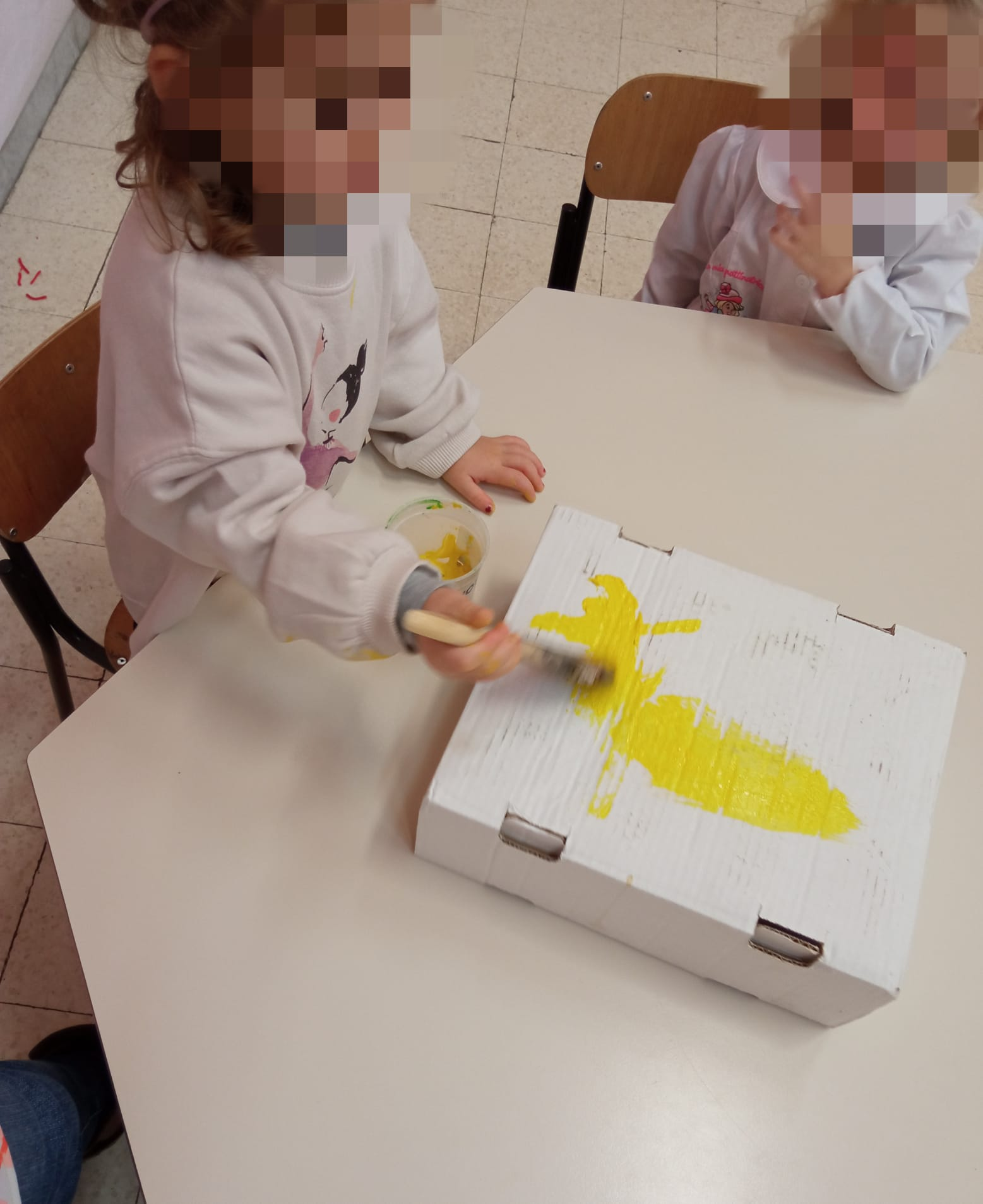 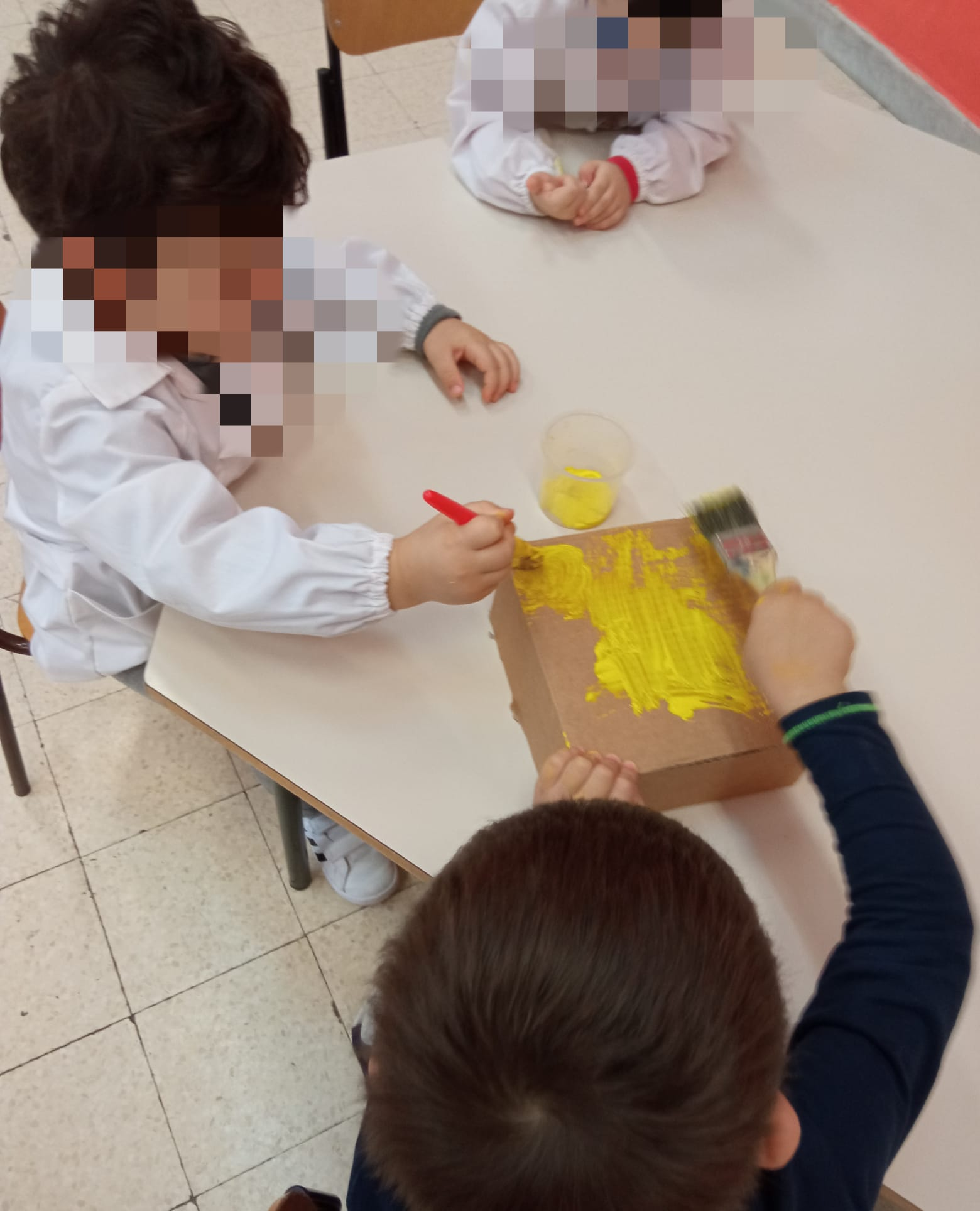 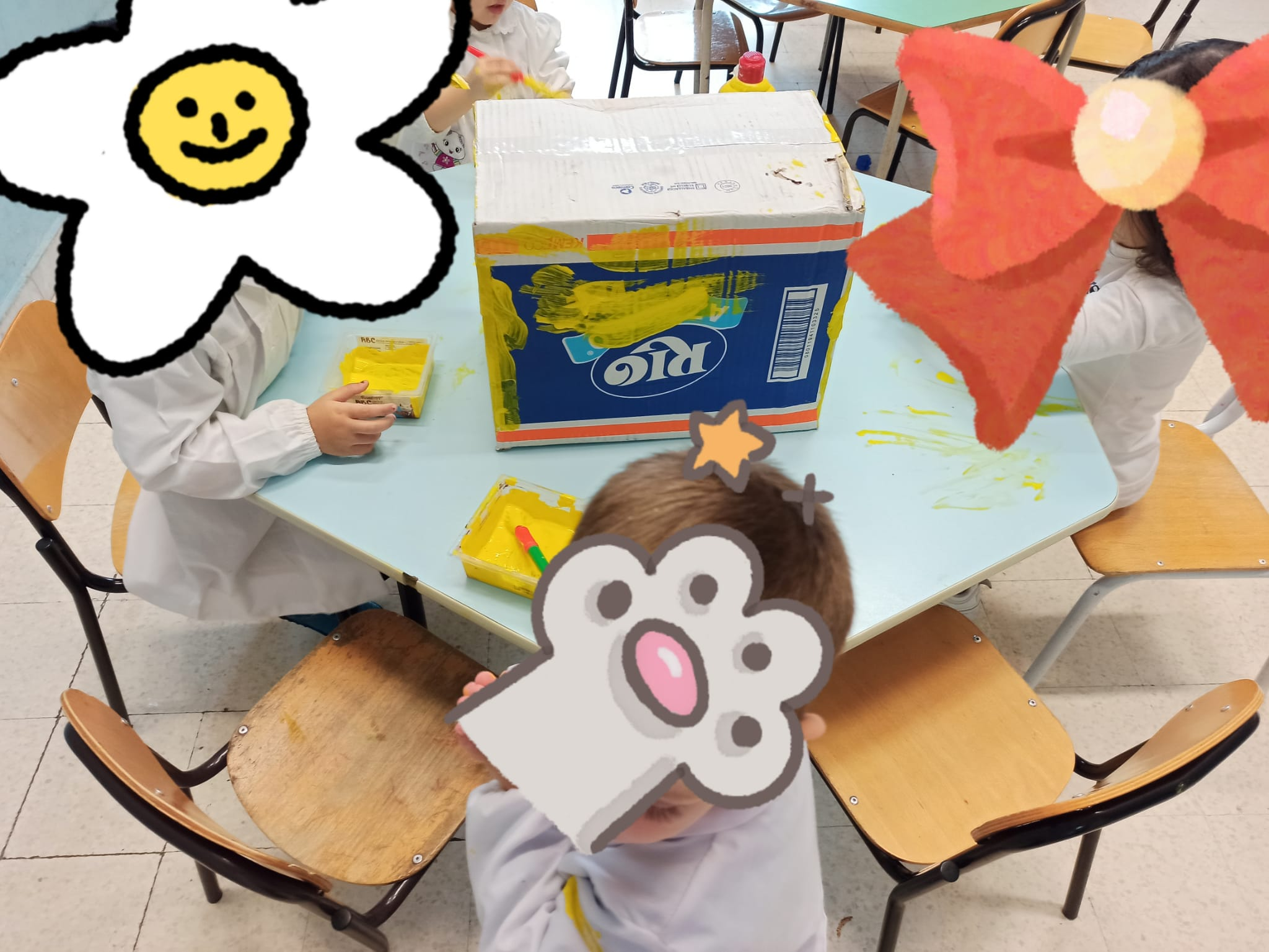 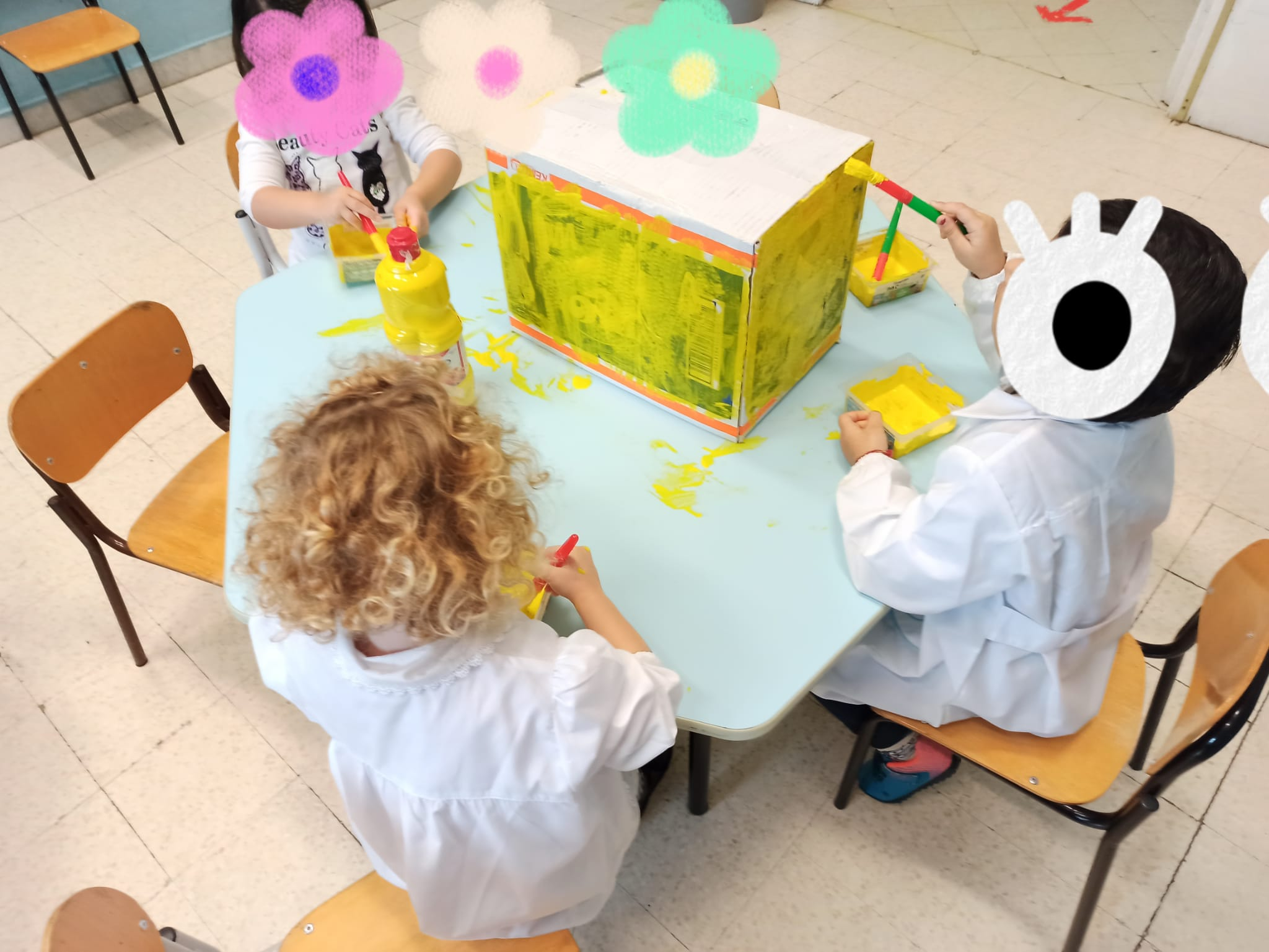